Instructie
A) Kies een onderwerp uit de volgende bladzijden uit. Mocht inspiratie ontbreken, scan dan de QR code bij het betreffende onderwerp.  

B) Noteer in trefwoorden: 

het feit 
de waarschuwing 
de drogredenering           


en documenteer deze op de padlet
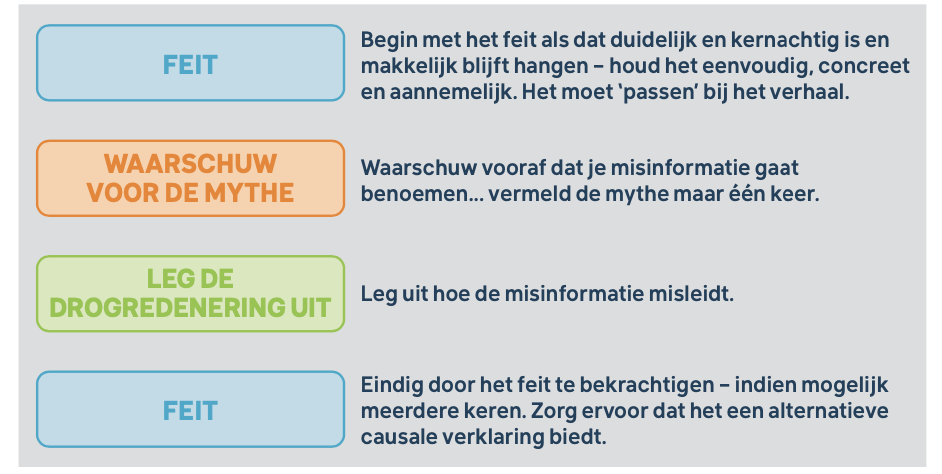 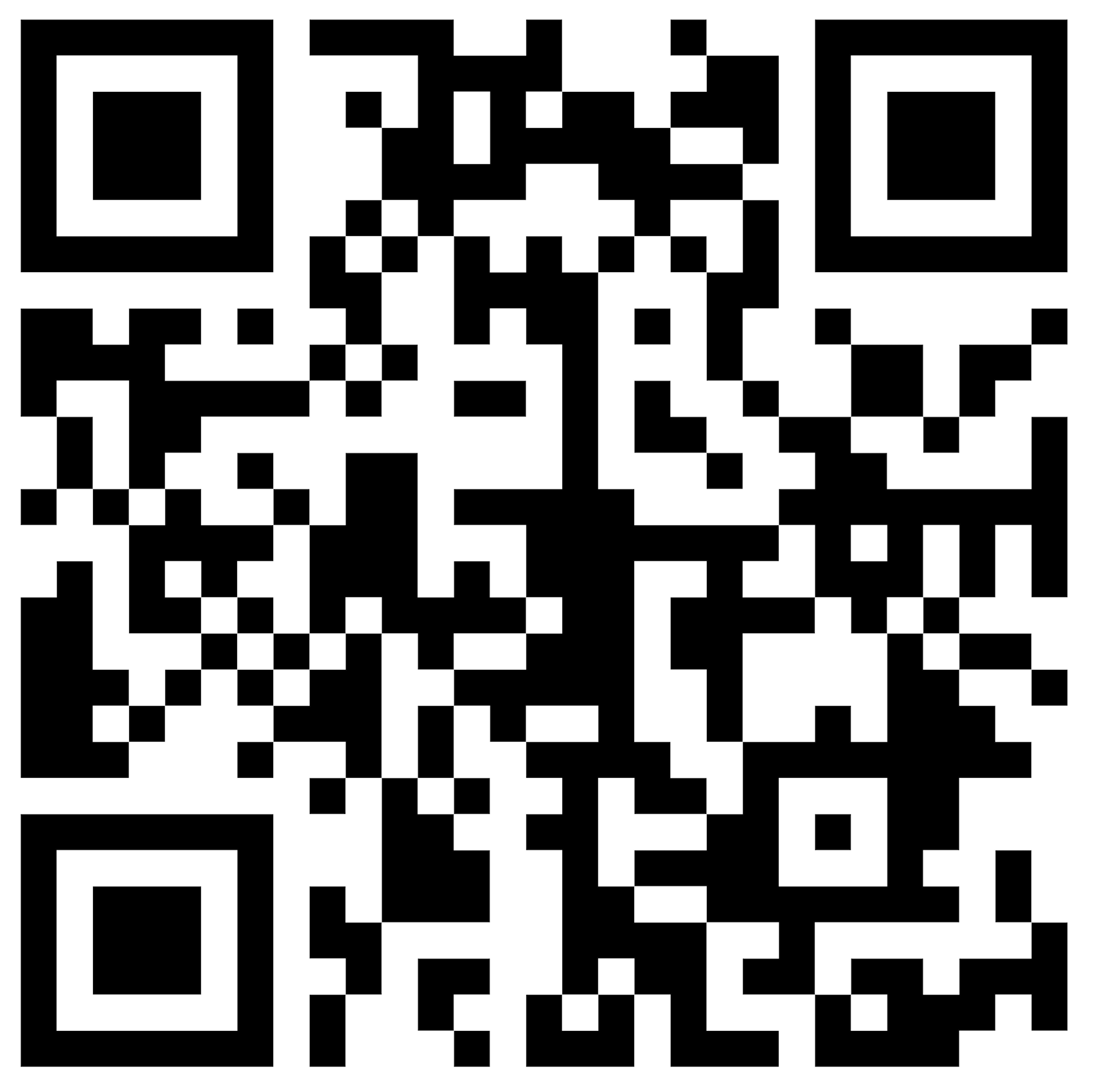 Evolutietheorie
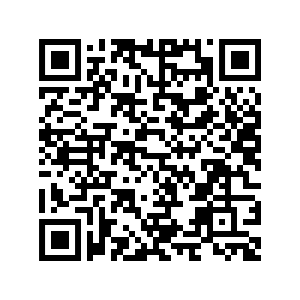 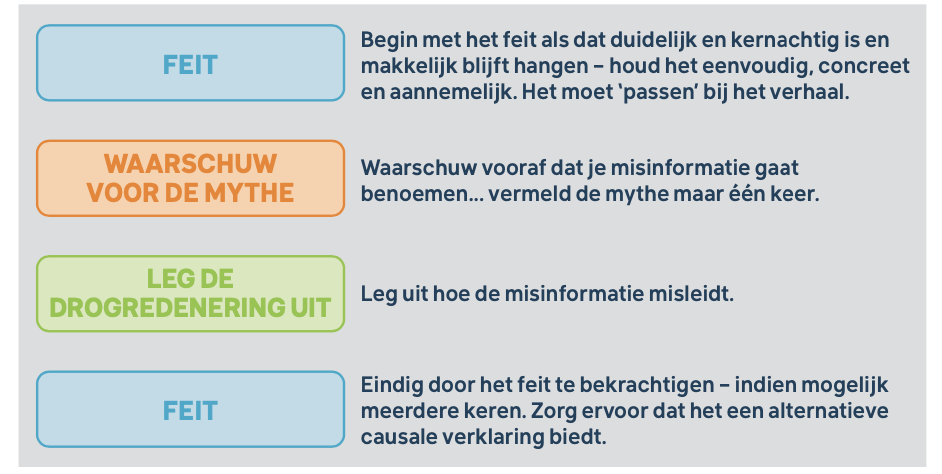 Disclaimer: 
De QR links op deze keuzekaarten verwijzen naar sites gevonden door de zoekmachine google. De niet-betrouwbaarheid van deze sites kan niet gegarandeerd worden.
Mogelijk fake news
Prebunking-strategie
Vaccinatie
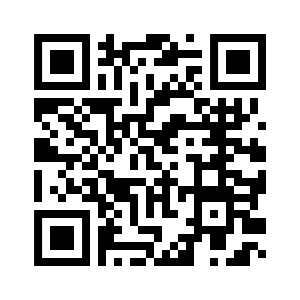 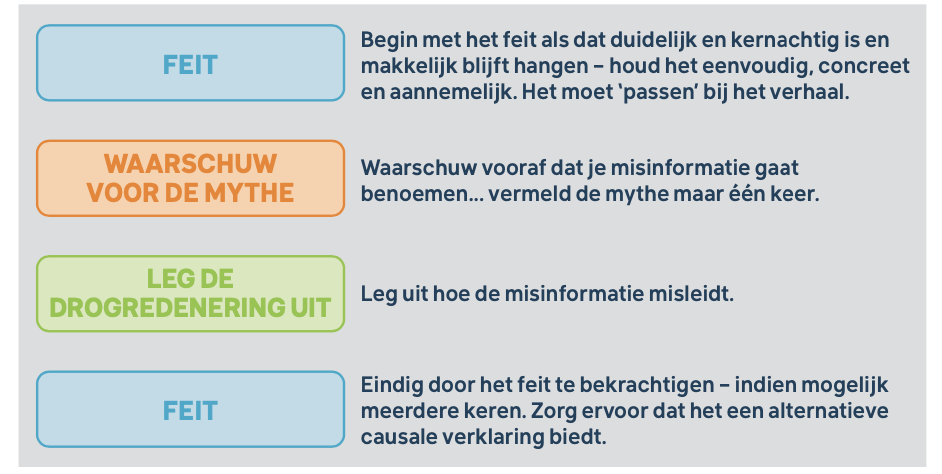 Disclaimer: 
De QR links op deze keuzekaarten verwijzen naar sites gevonden door de zoekmachine google. De niet-betrouwbaarheid van deze sites kan niet gegarandeerd worden.
Lifestyle
Mogelijk fake news
Prebunking-strategie
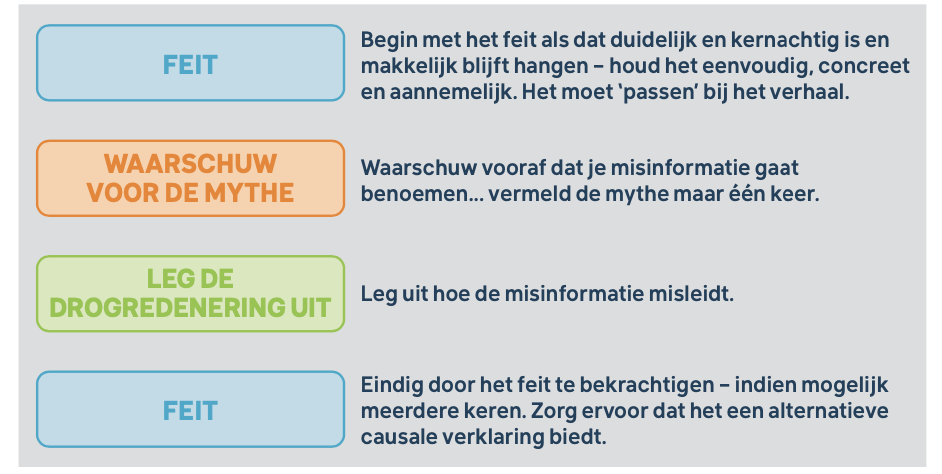 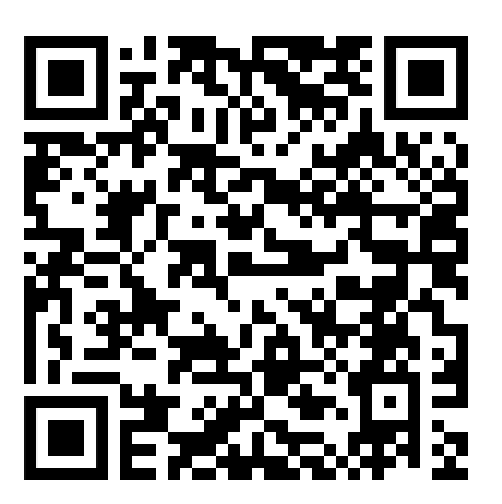 Disclaimer: 
De QR links op deze keuzekaarten verwijzen naar sites gevonden door de zoekmachine google. De niet-betrouwbaarheid van deze sites kan niet gegarandeerd worden.
Klimaat
Mogelijk fake news
Prebunking-strategie
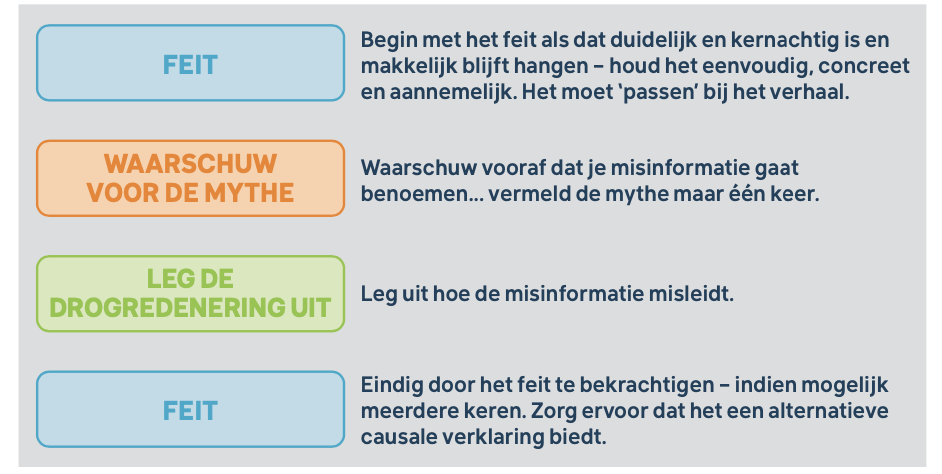 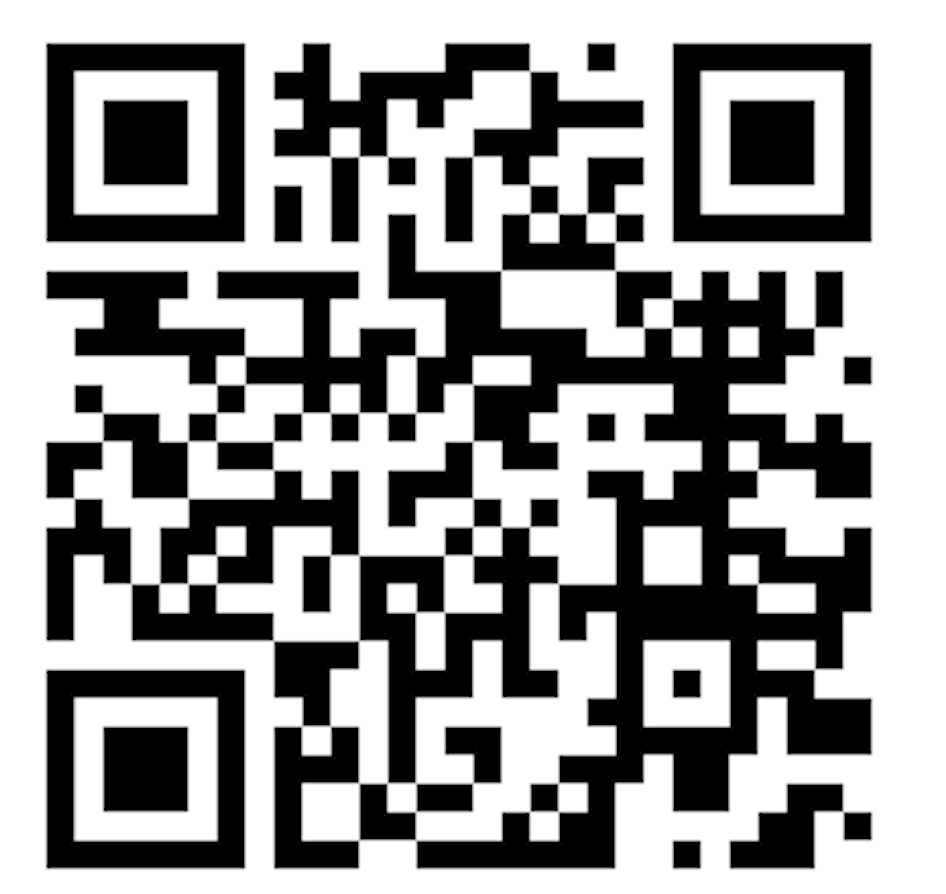 Disclaimer: 
De QR links op deze keuzekaarten verwijzen naar sites gevonden door de zoekmachine google. De niet-betrouwbaarheid van deze sites kan niet gegarandeerd worden.
Seksuele vorming
Mogelijk fake news
Prebunking-strategie
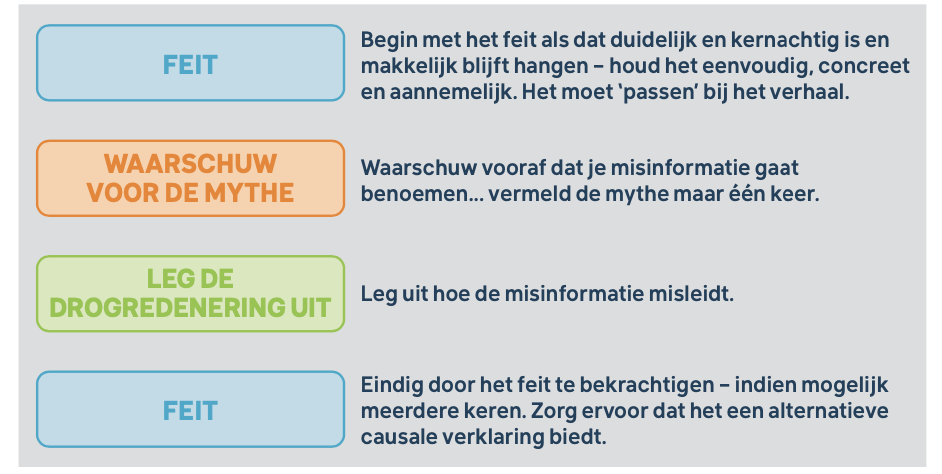 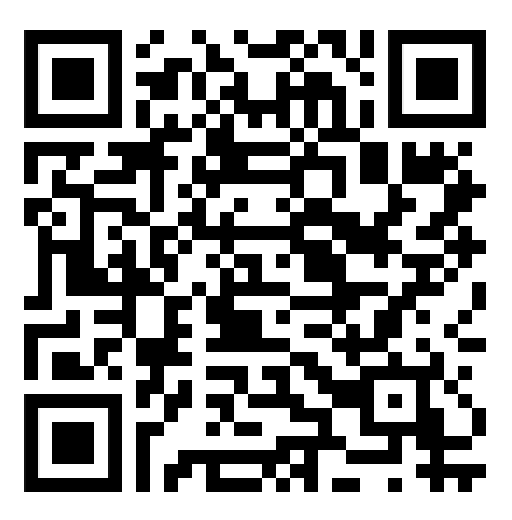 Disclaimer: 
De QR links op deze keuzekaarten verwijzen naar sites gevonden door de zoekmachine google. De niet-betrouwbaarheid van deze sites kan niet gegarandeerd worden.
Drugsgebruik
Mogelijk fake news
Prebunking-strategie
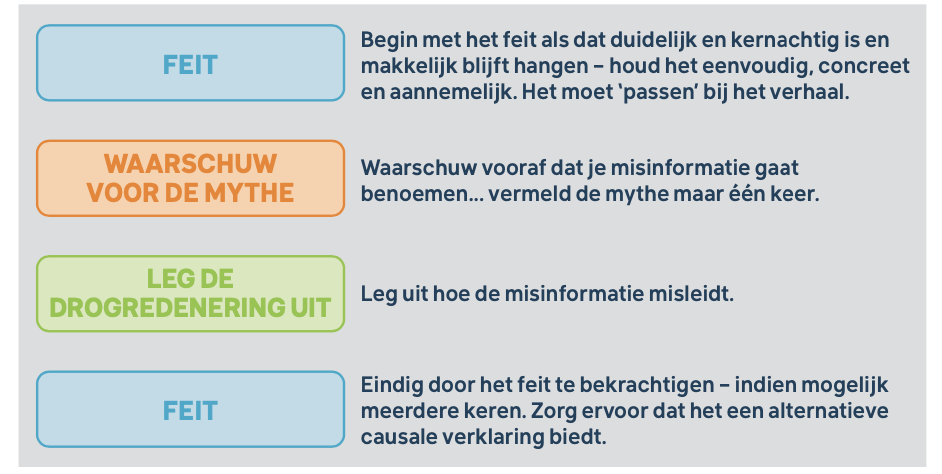 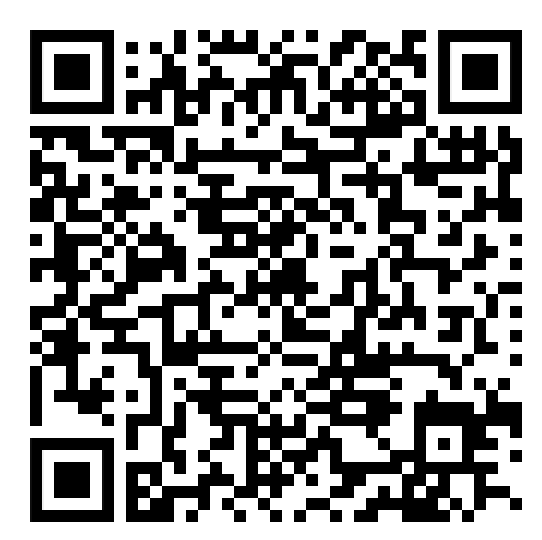 Disclaimer: 
De QR links op deze keuzekaarten verwijzen naar sites gevonden door de zoekmachine google. De niet-betrouwbaarheid van deze sites kan niet gegarandeerd worden.
Mogelijk fake nieuws
Prebunking-strategie
Voeding
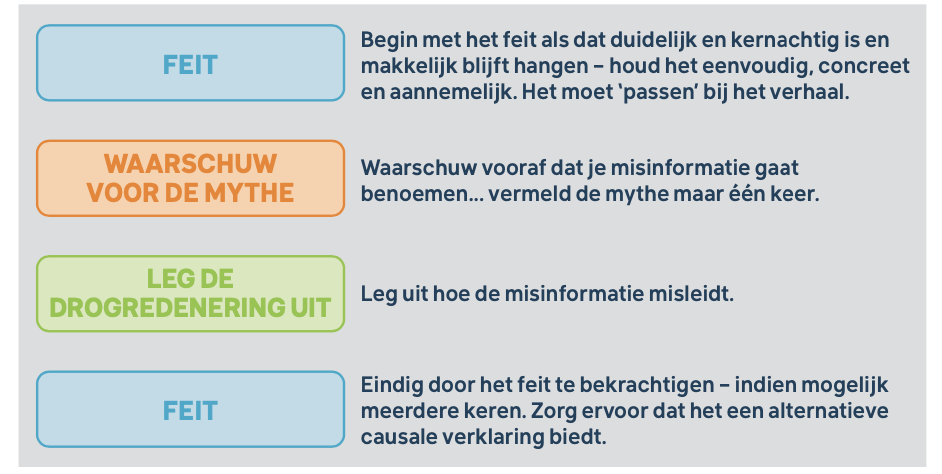 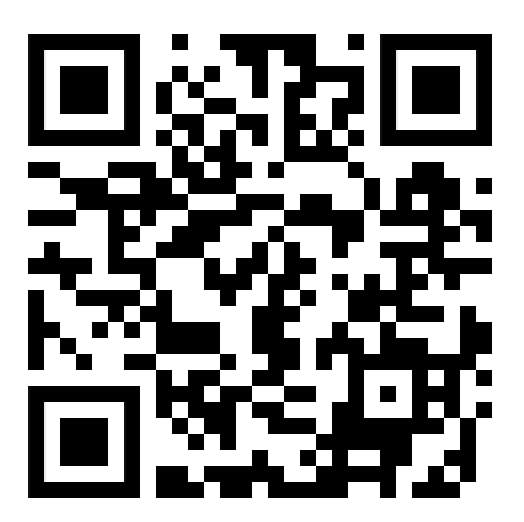 Disclaimer: 
De QR links op deze keuzekaarten verwijzen naar sites gevonden door de zoekmachine google. De niet-betrouwbaarheid van deze sites kan niet gegarandeerd worden.